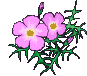 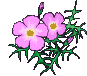 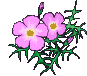 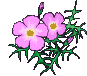 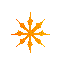 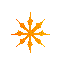 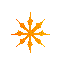 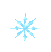 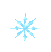 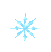 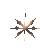 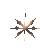 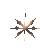 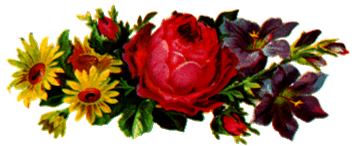 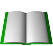 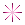 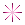 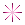 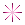 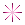 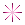 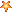 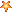 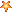 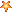 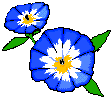 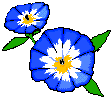 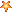 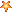 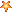 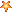 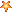 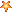 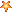 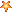 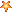 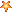 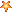 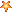 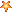 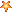 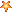 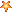 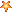 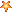 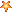 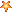 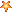 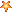 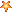 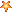 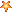 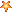 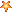 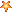 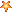 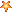 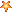 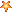 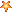 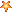 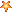 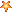 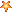 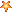 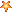 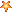 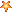 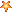 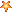 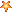 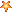 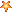 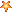 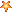 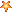 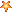 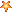 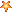 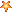 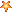 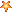 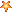 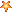 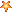 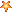 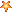 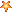 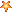 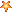 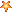 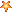 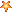 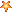 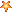 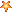 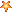 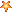 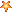 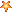 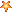 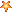 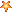 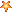 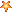 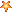 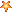 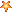 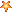 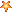 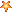 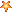 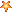 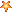 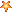 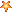 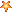 TRƯỜNG THCSTT HƯƠNG SƠN
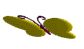 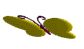 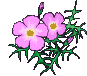 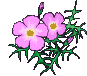 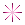 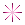 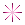 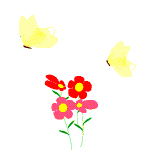 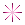 Giáo viên: Dương Thị Thanh Mai
Lớp: 6a
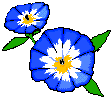 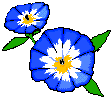 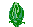 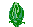 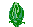 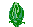 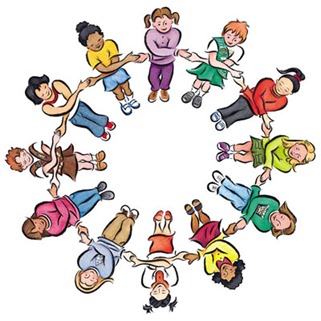 Khởi 
động
MỞ ĐẦU
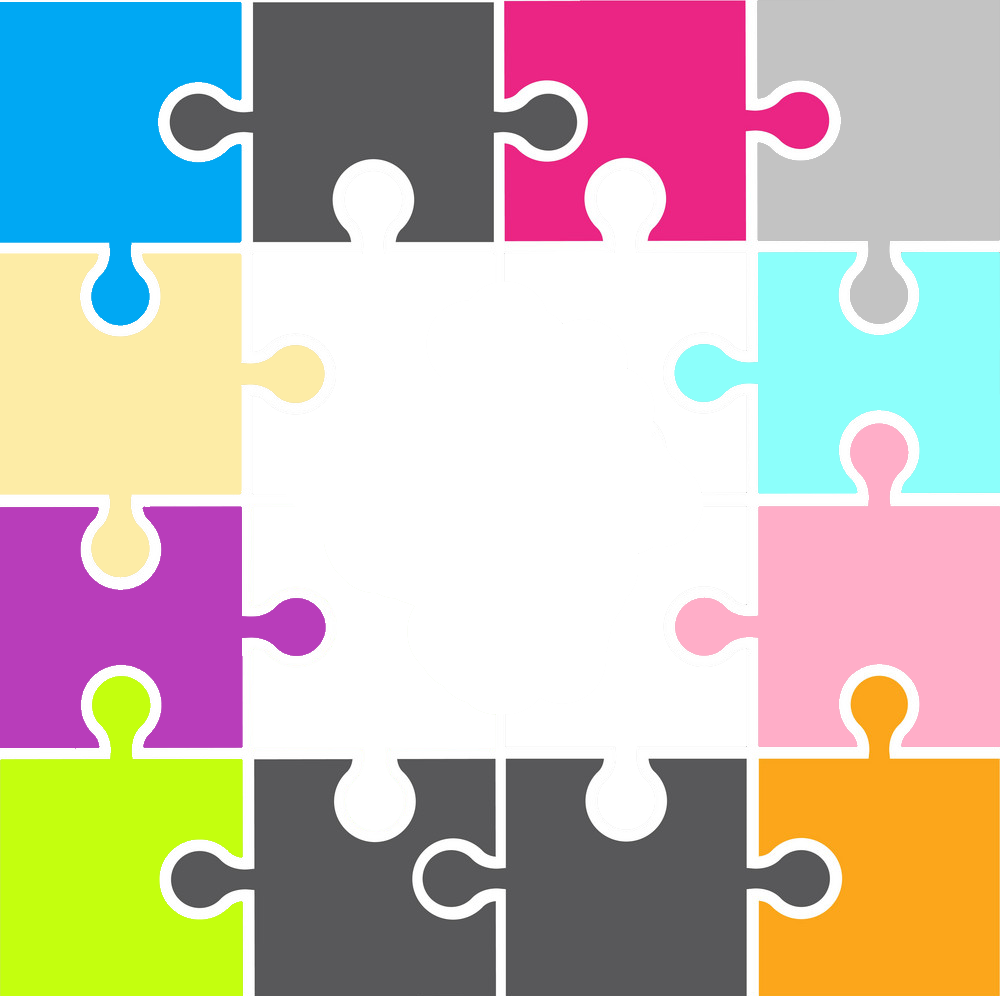 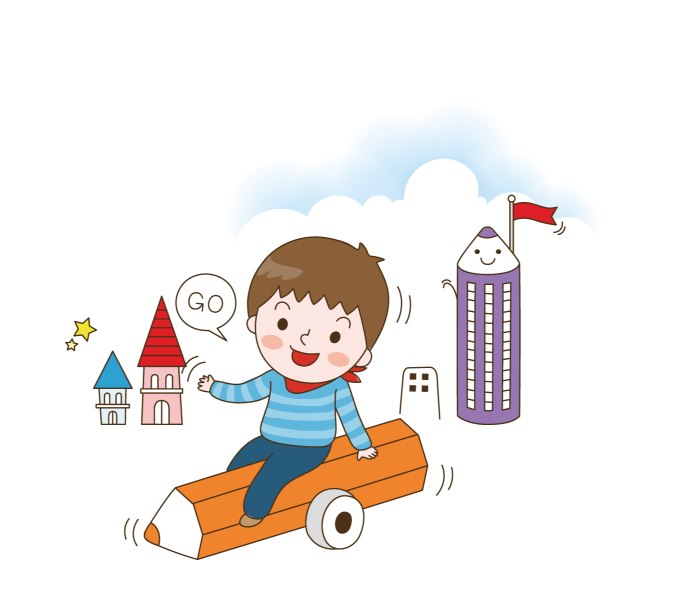 PLAY GAME 
LẬT MẢNH GHÉP: 
TIÊU DIỆT VIRUS CORONA
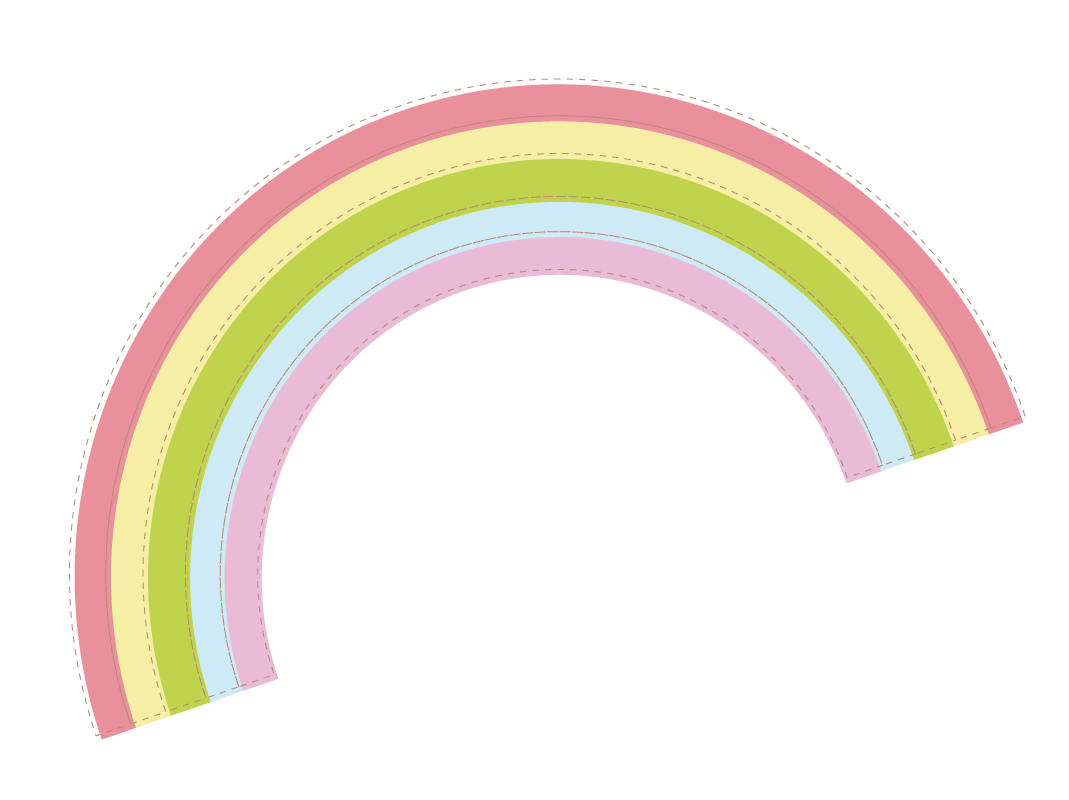 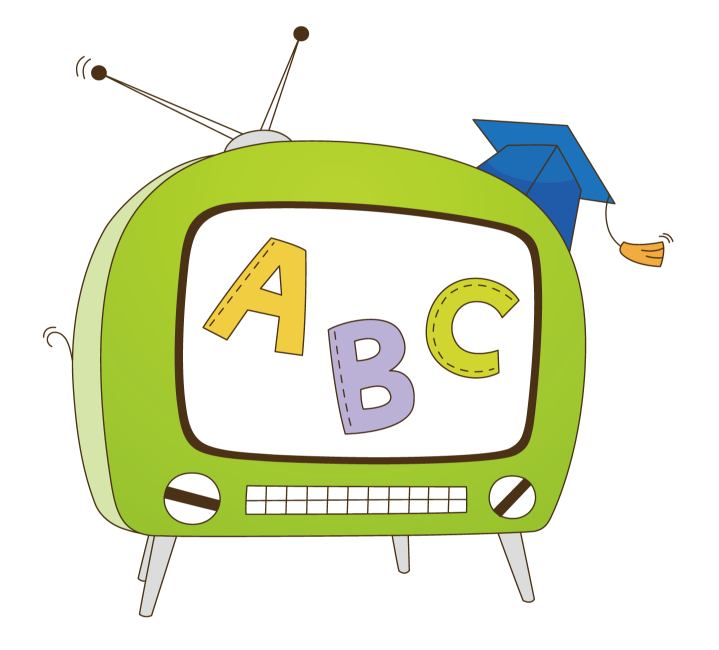 TIÊU DIỆT VIRUS CORONA
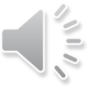 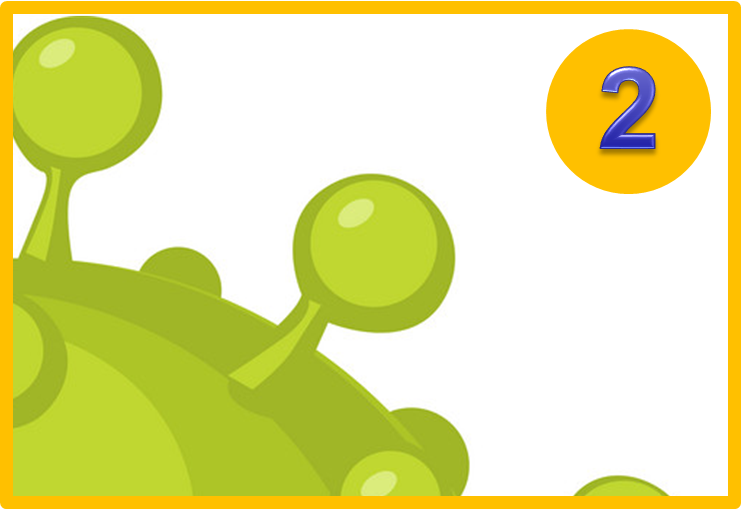 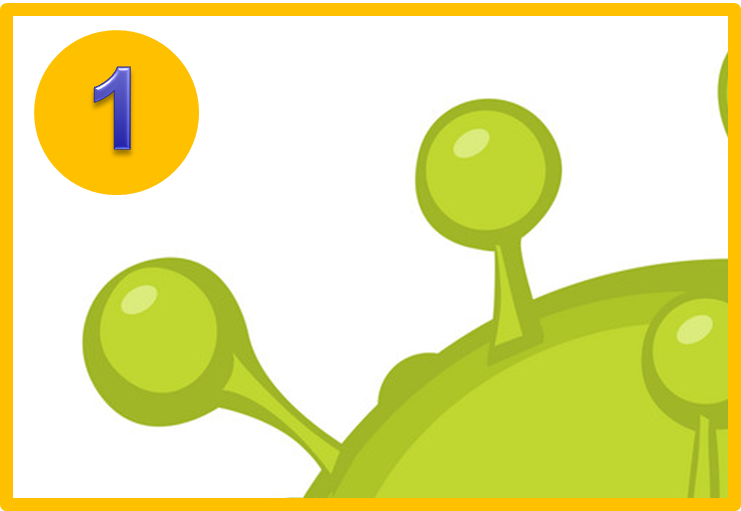 Tặng bạn tràng pháo tay
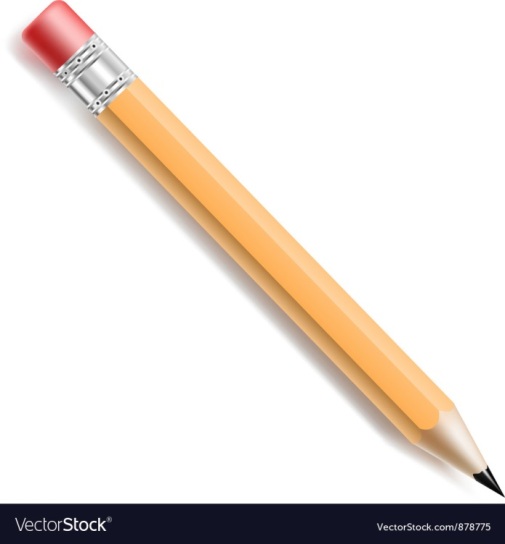 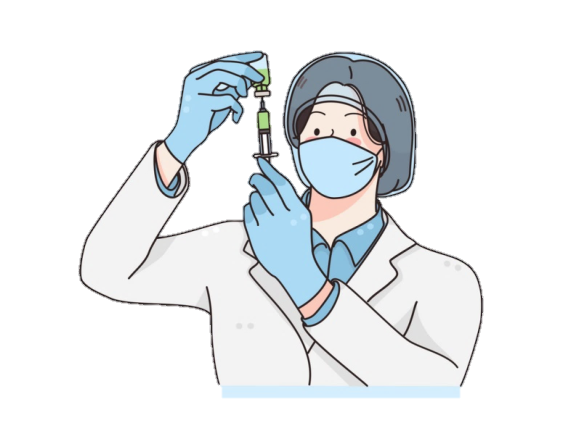 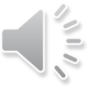 Được bắt tay với bạn ngồi bên cạnh
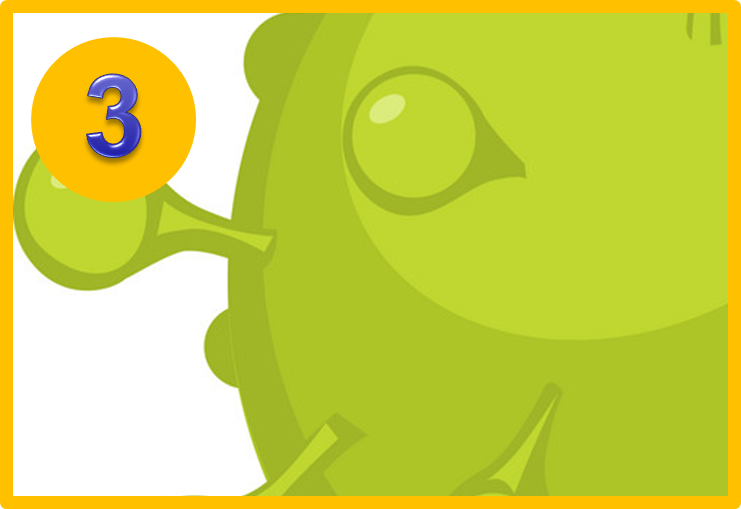 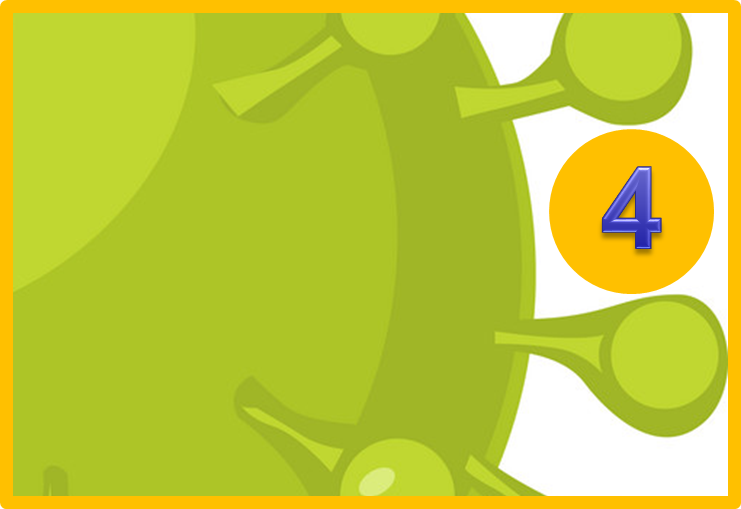 Chúc bạn may mắn
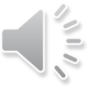 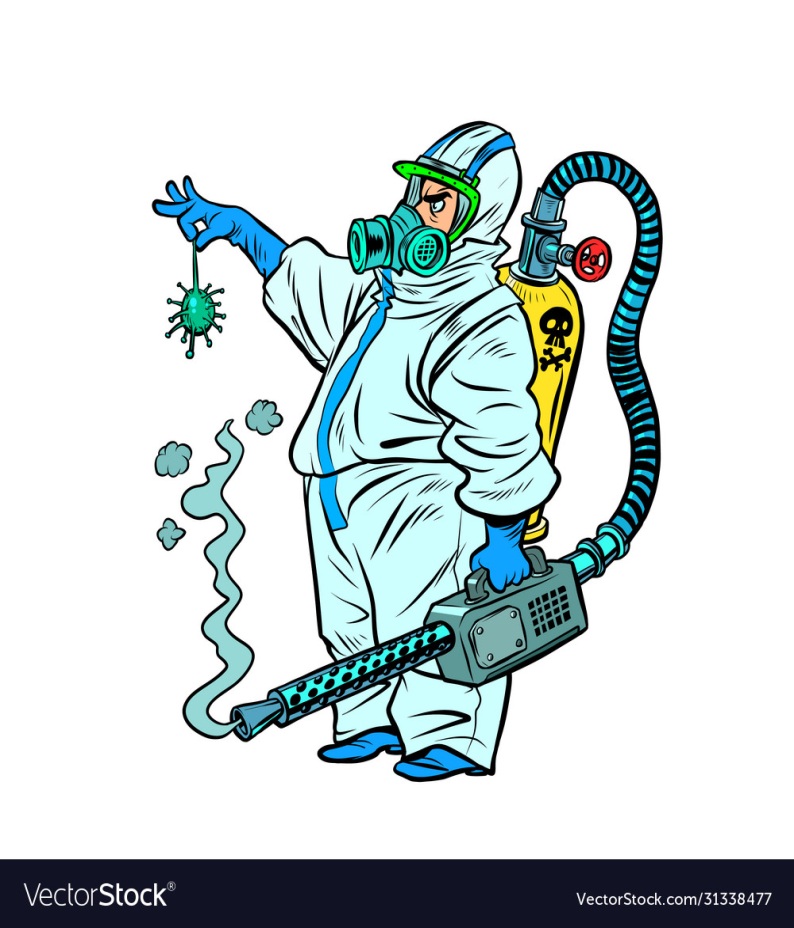 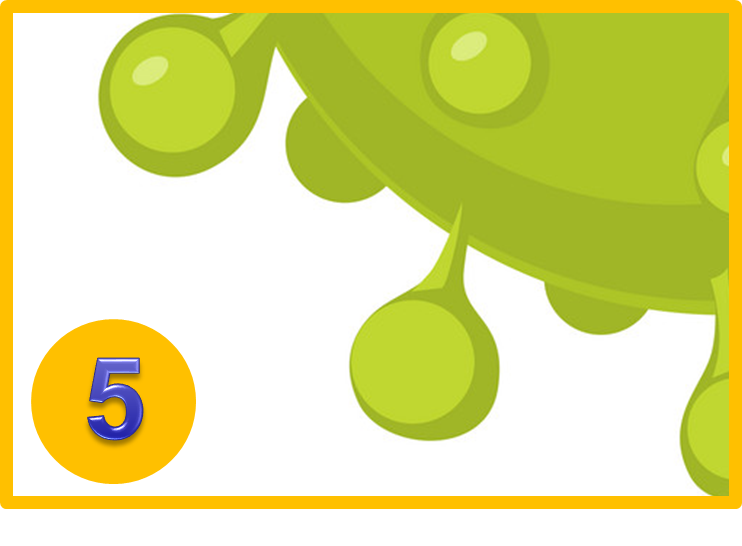 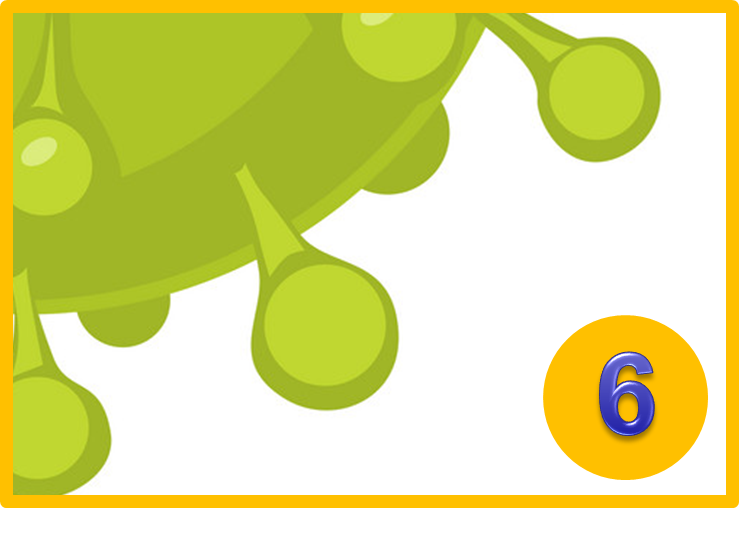 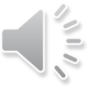 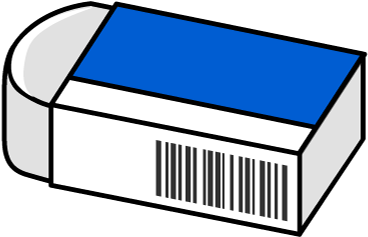 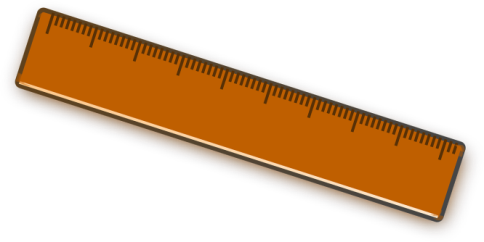 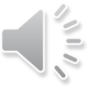 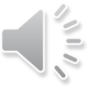 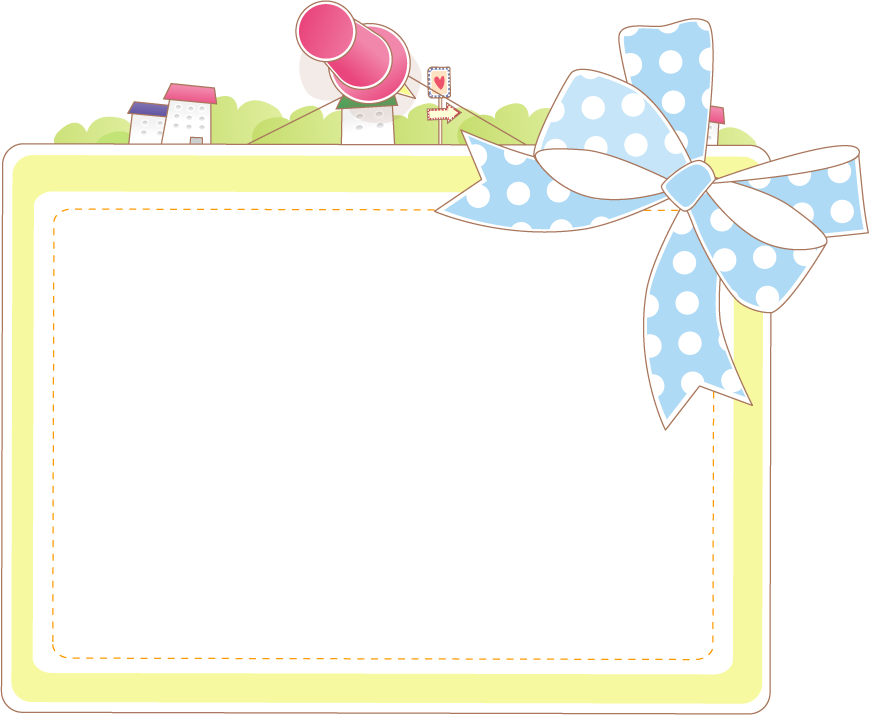 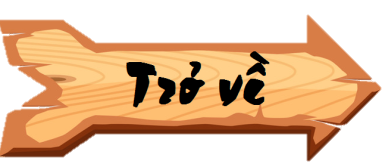 1. Em hãy chọn những việc mà em có thể làm với Internet.
a) Học ngoại ngữ trực tuyến với người nước ngoài.
b) Nghe nhạc, xem phim trực tuyến.
c) Chơi đá bóng để nâng cao sức khỏe.
d) Tìm kiếm tài liệu học tập.
e) Gửi thư điện tử.
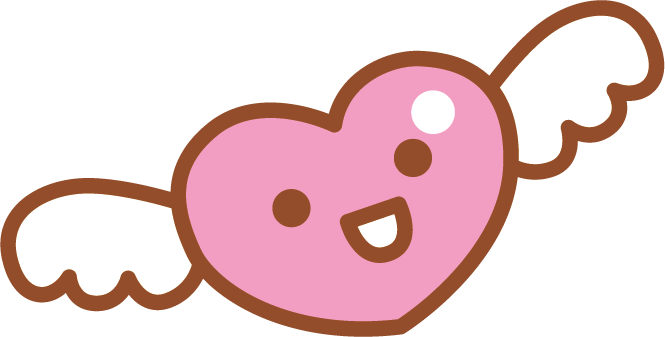 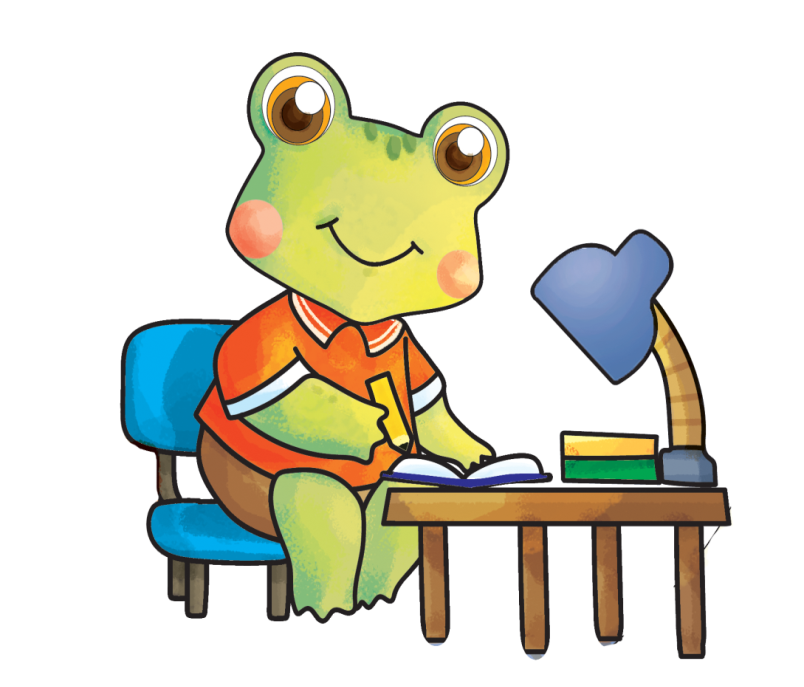 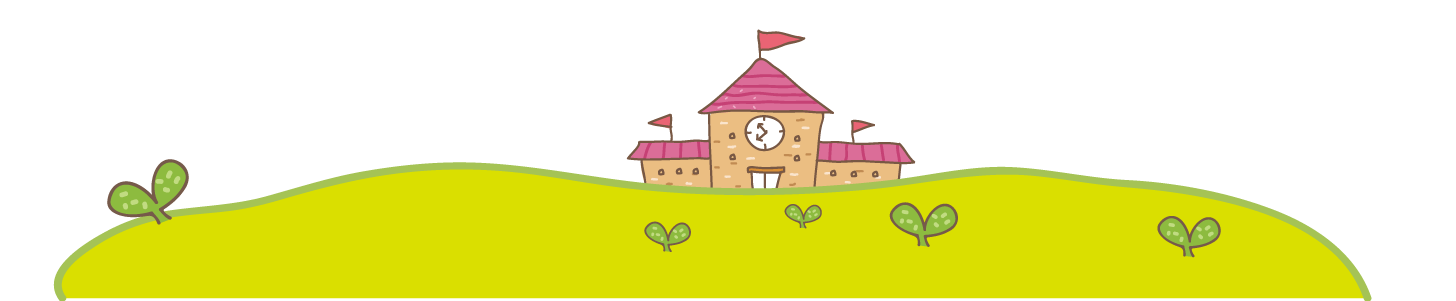 a, b, d, e
[Speaker Notes: Hỏi HS quan sát thấy gì? 
Dẫn dắt vào game: cùng lật mảnh ghép để tiêu diệt con virus corona này….]
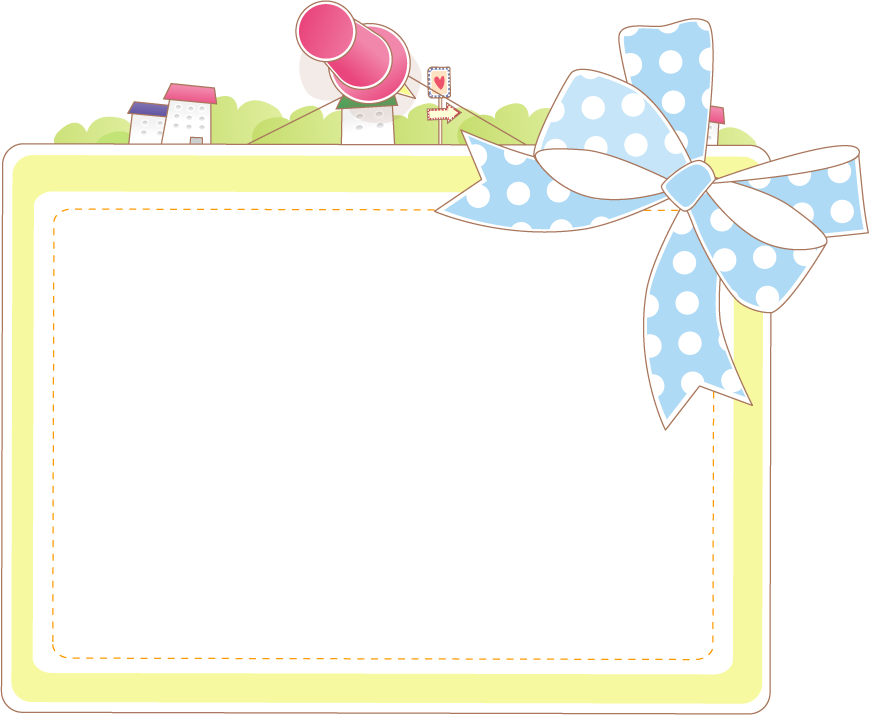 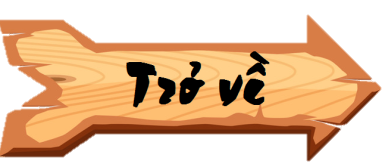 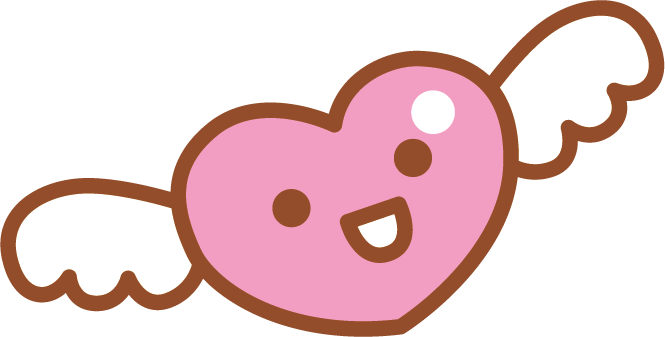 2. Thông tin internet viết tắt cụm từ (WWW) có nghĩa gì?
WWW là viết tắt của cụm từ World Wide Web (dịch nhanh là Mạng lưới toàn cầu)
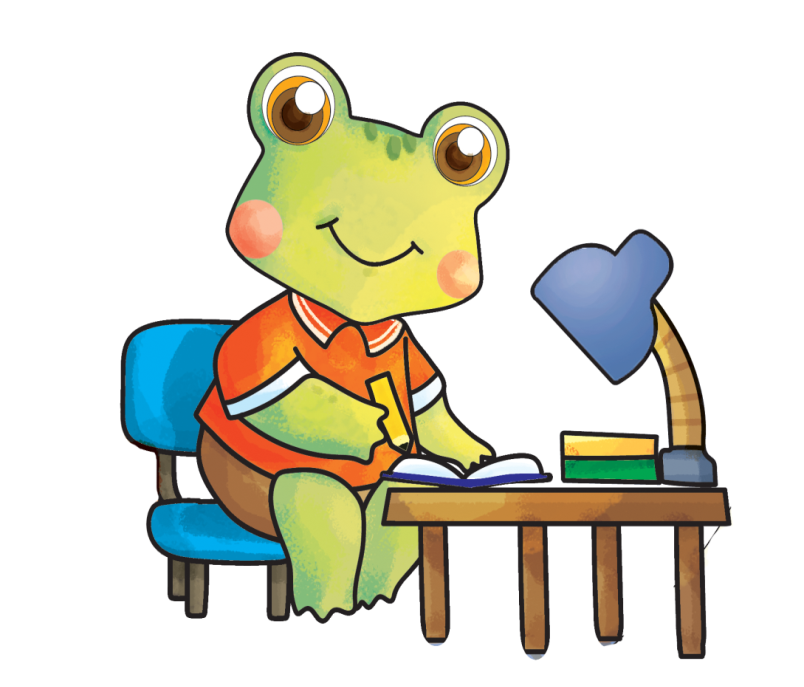 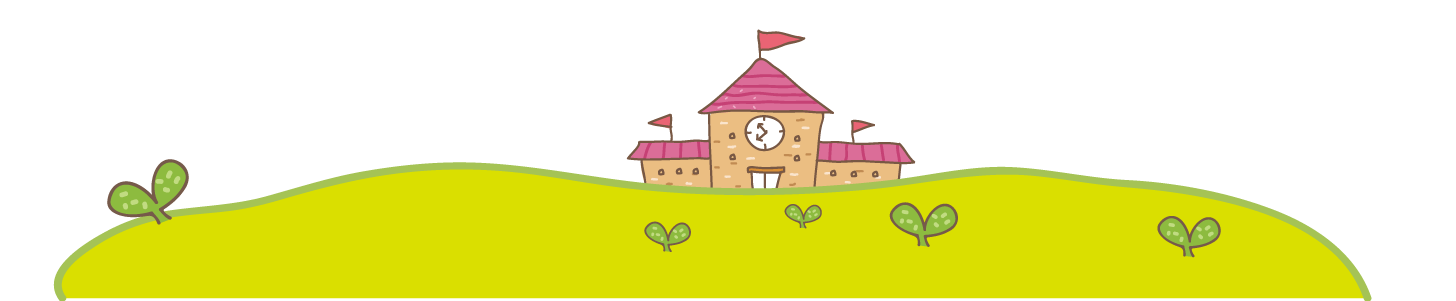 [Speaker Notes: Hỏi HS quan sát thấy gì? 
Dẫn dắt vào game: cùng lật mảnh ghép để tiêu diệt con virus corona này….]
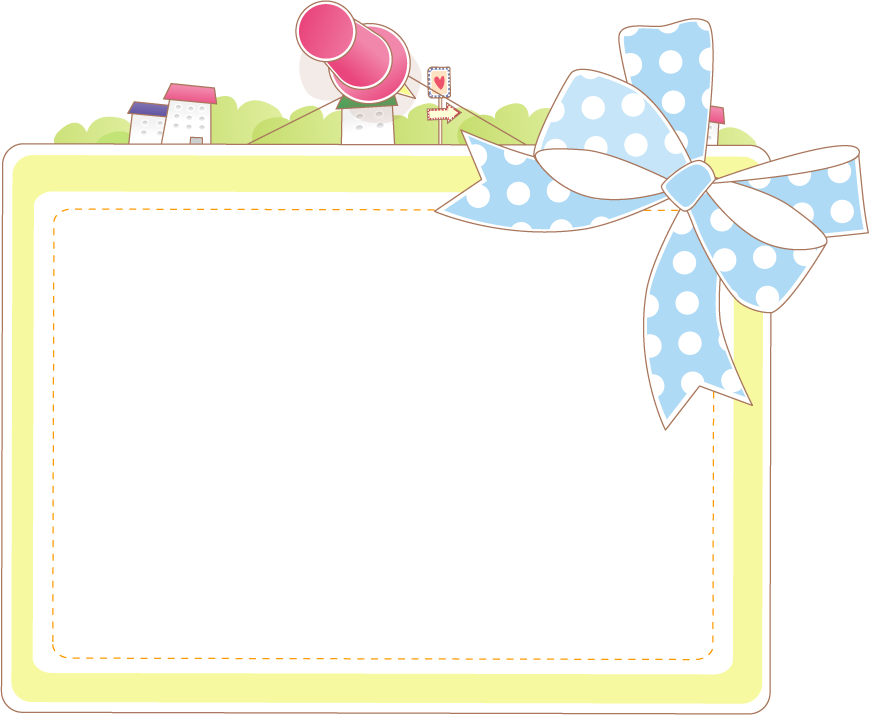 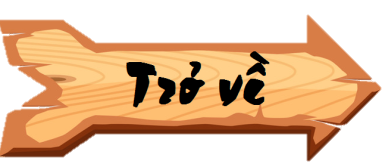 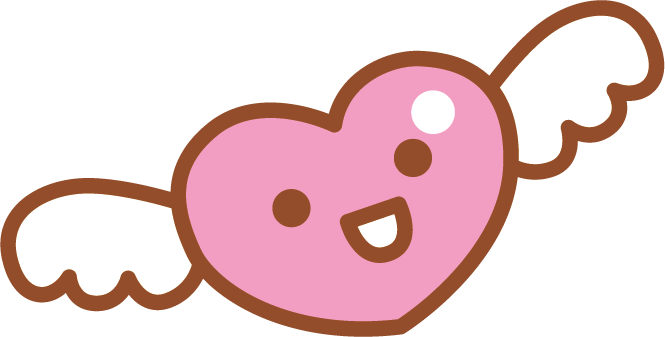 3. Phát biểu nào sau đây không phải là đặc điểm của internet?
Phạm vi hoạt động trên toàn cầu.
B. Có nhiều dịch vụ đa dạng và phong phú.
C. Không thuộc quyền sở hữu của ai.
D. Thông tin chính xác tuyệt đối.
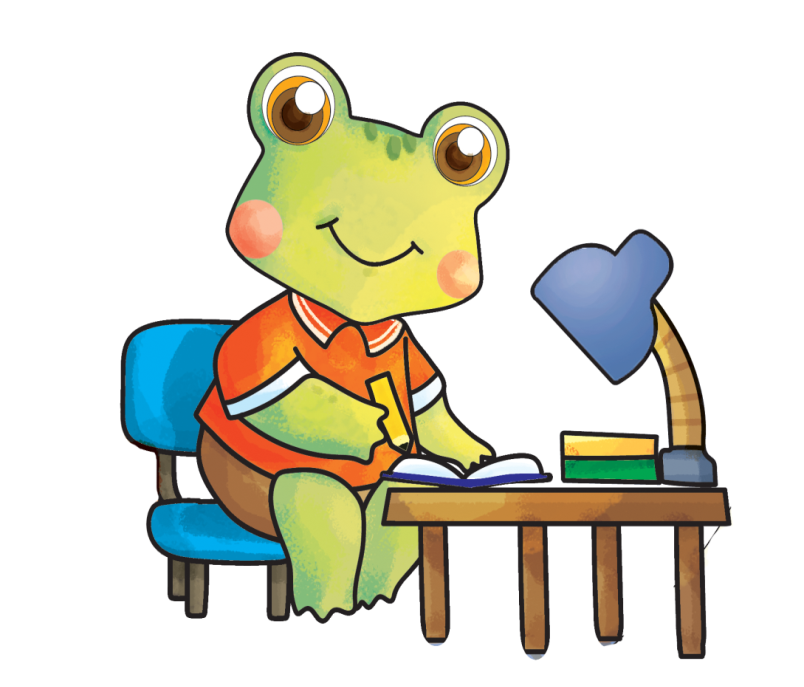 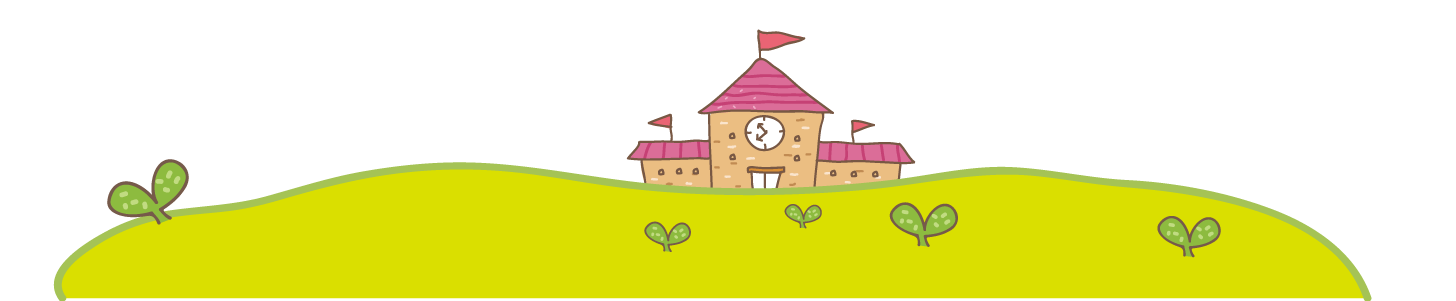 D
[Speaker Notes: Hỏi HS quan sát thấy gì? 
Dẫn dắt vào game: cùng lật mảnh ghép để tiêu diệt con virus corona này….]
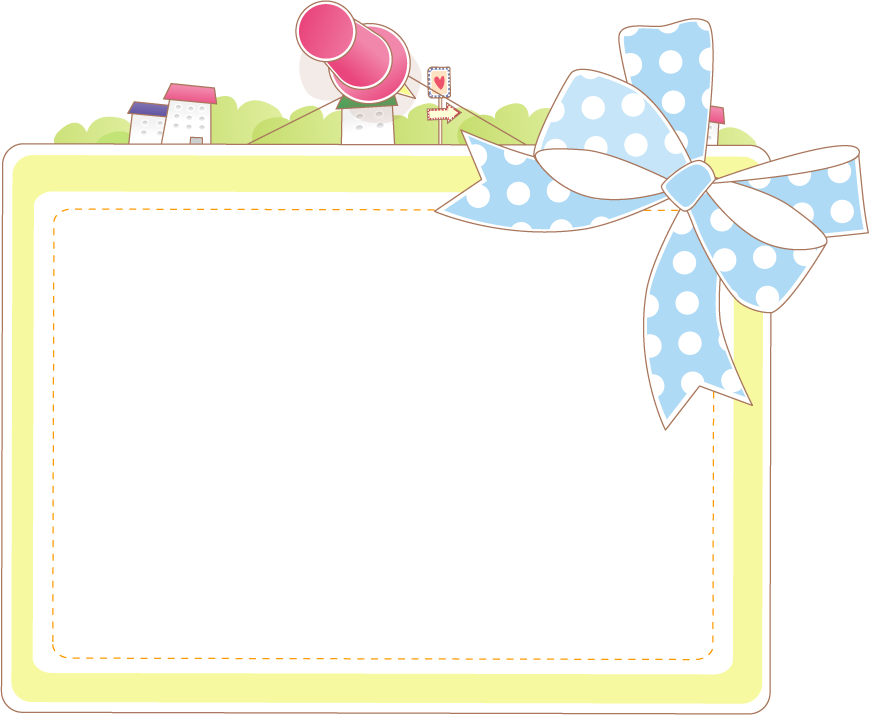 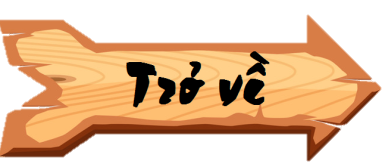 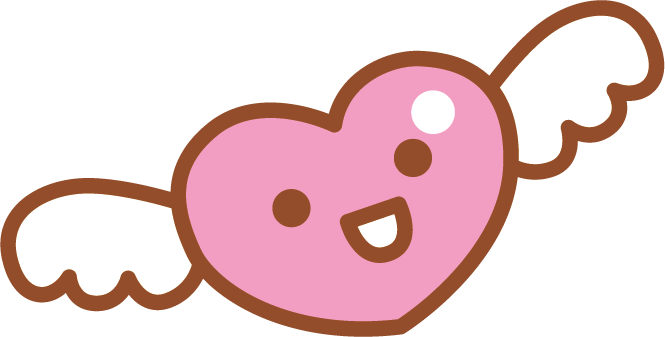 4. Để kết nối với internet, máy tính phải được cài đặt thông qua ai?
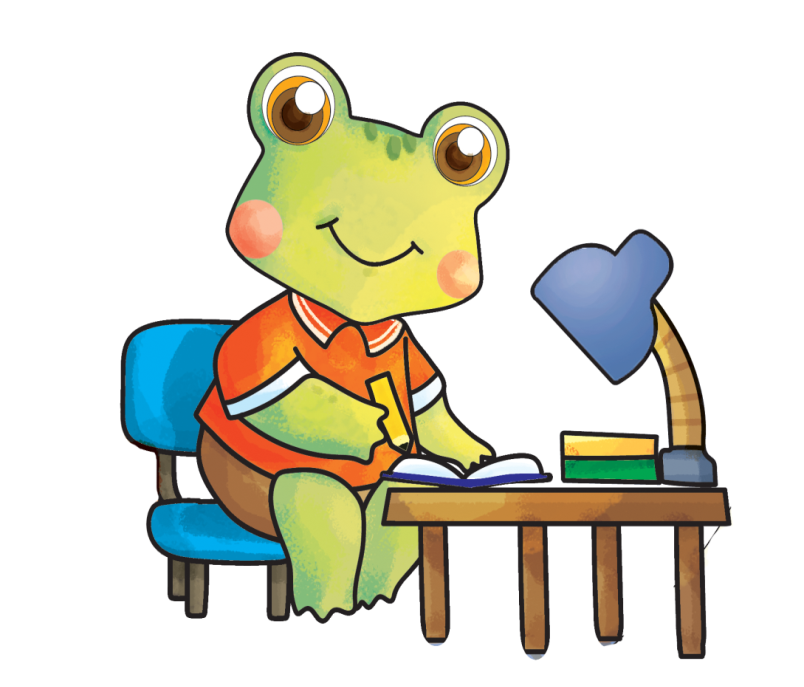 Nhà cung cấp dịch vụ internet.
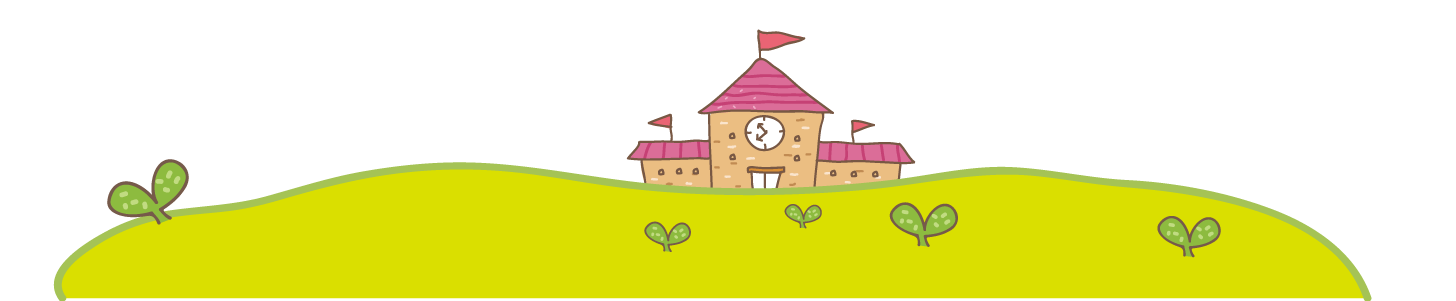 [Speaker Notes: Hỏi HS quan sát thấy gì? 
Dẫn dắt vào game: cùng lật mảnh ghép để tiêu diệt con virus corona này….]
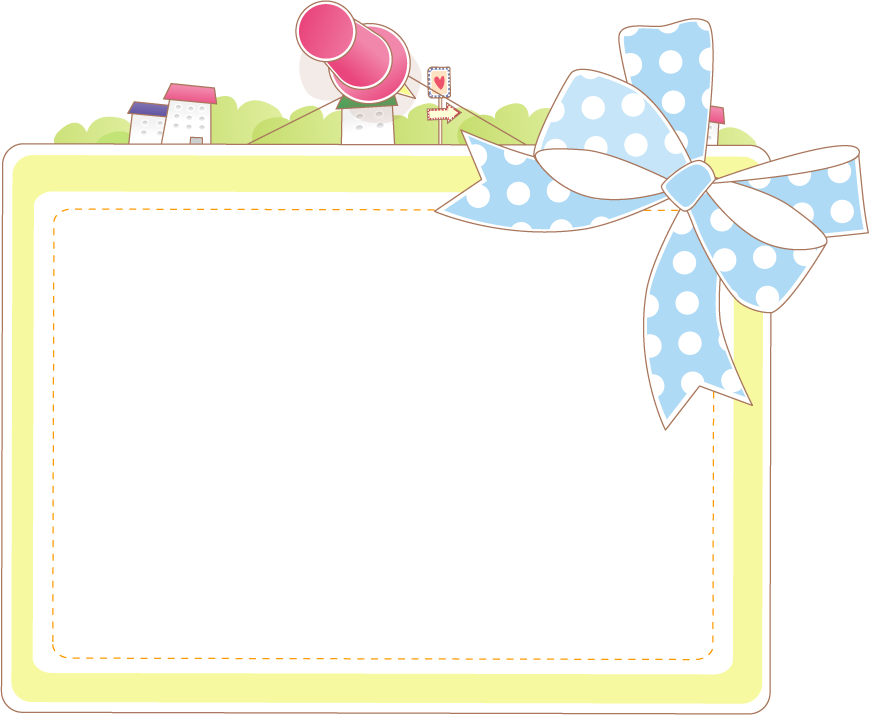 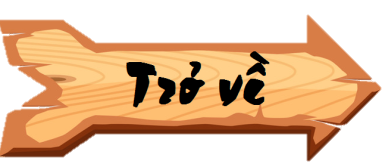 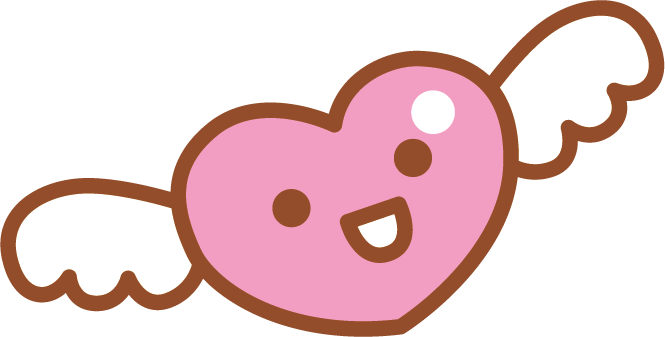 5. Người sử dụng truy cập Internet để  làm gì?
- Tìm kiếm, chia sẻ, lưu trữ và trao đổi thông tin.
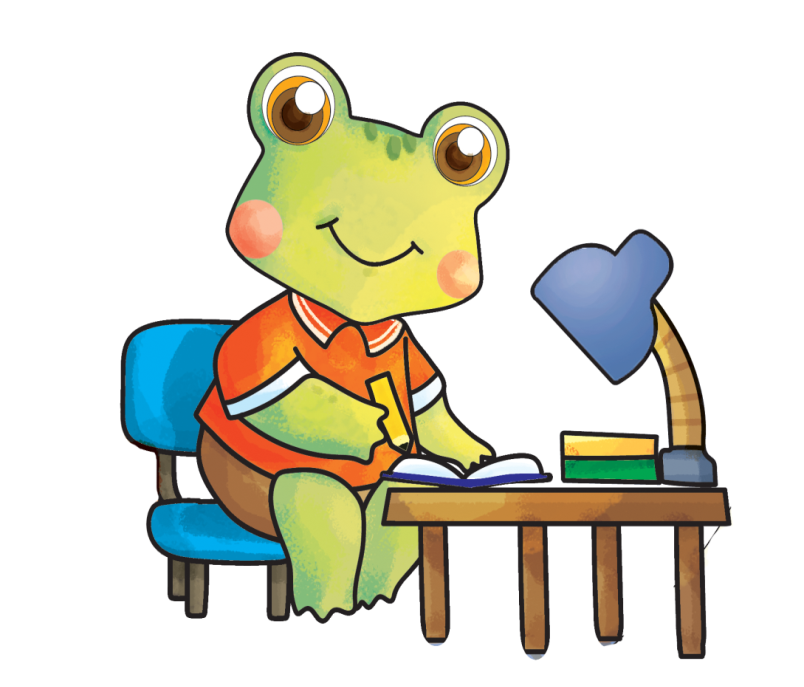 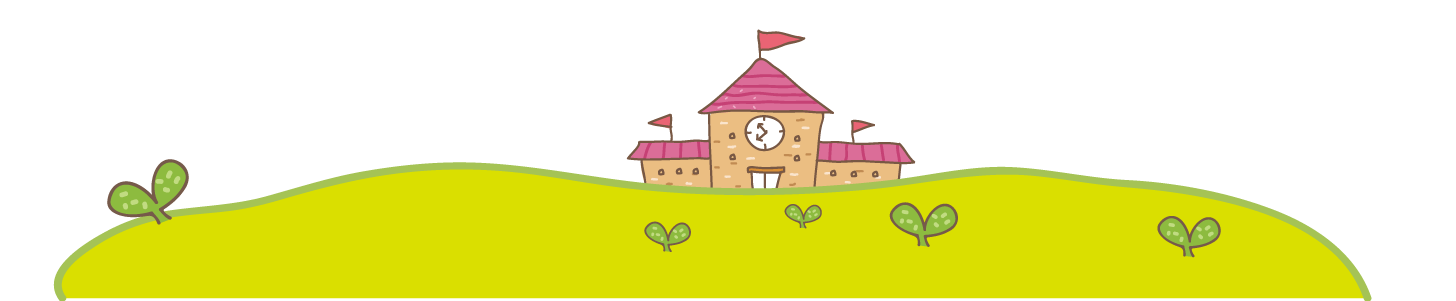 [Speaker Notes: Hỏi HS quan sát thấy gì? 
Dẫn dắt vào game: cùng lật mảnh ghép để tiêu diệt con virus corona này….]
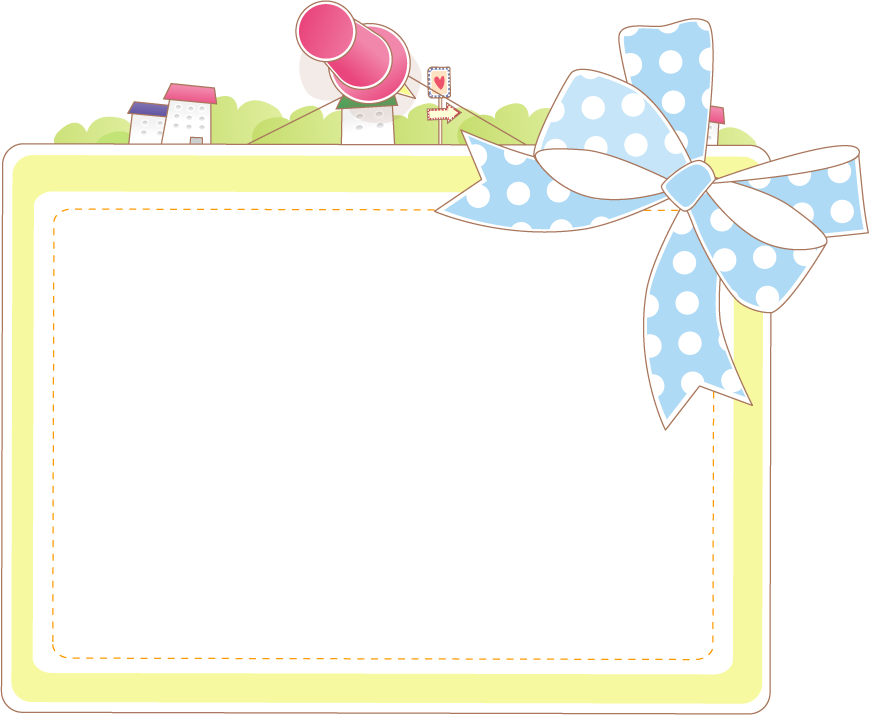 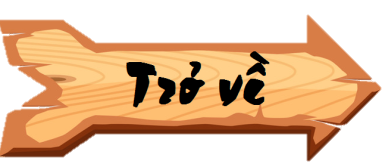 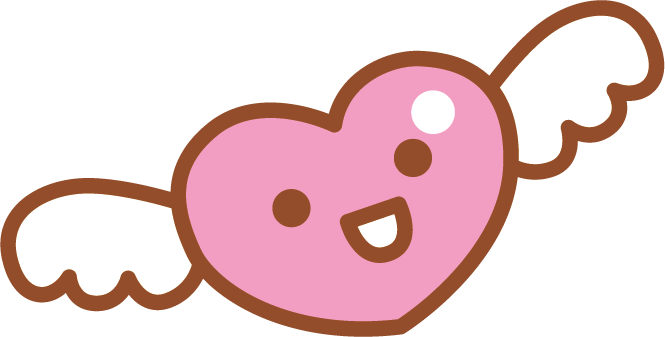 Một Byte có bao nhiêu bit?
A. 7 bit
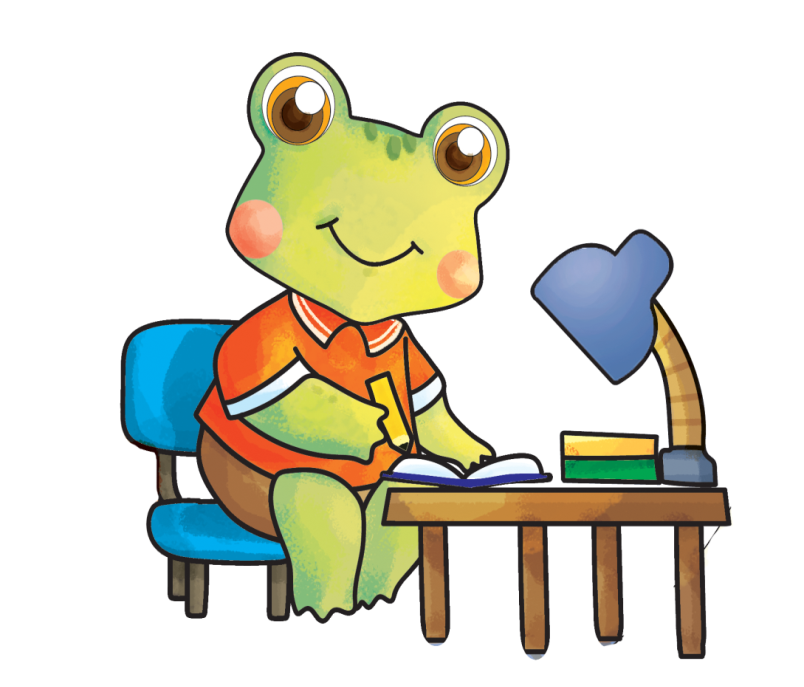 B. 8 bit
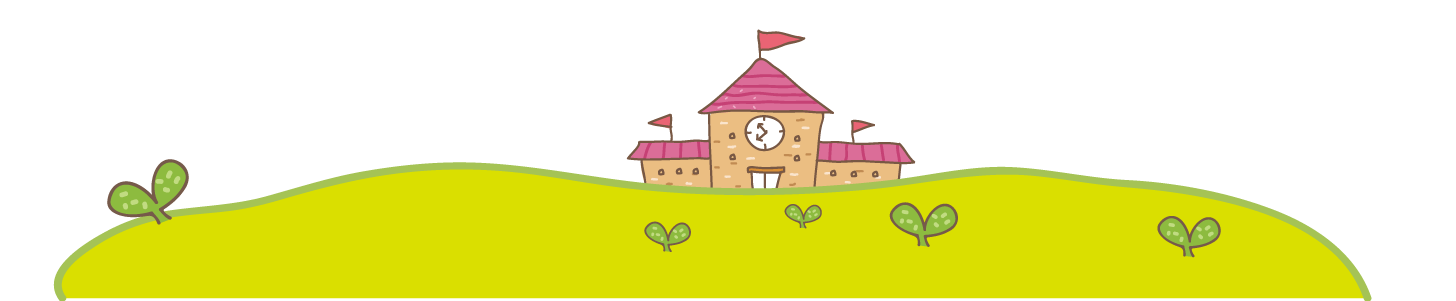 C. 9 bit
D. 10 bit
[Speaker Notes: Hỏi HS quan sát thấy gì? 
Dẫn dắt vào game: cùng lật mảnh ghép để tiêu diệt con virus corona này….]
Quan sát các hình sau và cho biết các mạng lưới sau là mạng lưới gì?
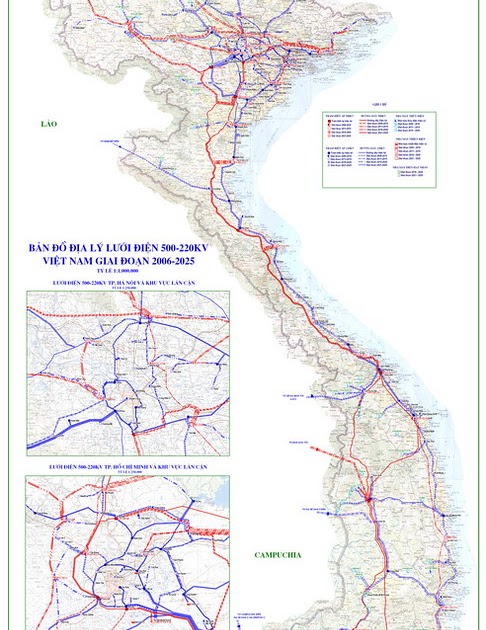 Mạng lưới điện quốc gia
Mạng lưới giao thông đường bộ TP HCM
Quan sát các hình sau và cho biết các mạng lưới sau là mạng lưới gì?
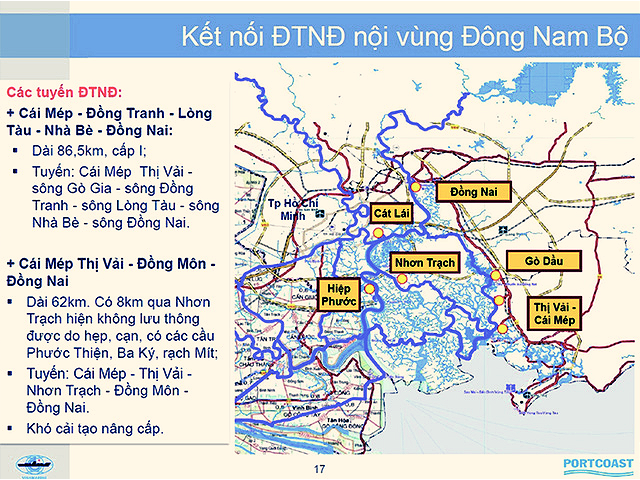 Mạng lưới kết nội đường thủy nội địa Đông nam bộ
Mạng lưới cấp nước thủ đô Hà Nội
Ngày nay, với sự phát triển của công nghệ và nhu cầu ngày càng lớn về thông tin thì việc chia sẻ nguồn tài nguyên máy tính là điểu hiển nhiên. Vậy hình thức nào giúp con người thực hiện tất cả những công việc trên ?
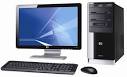 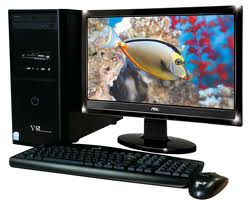 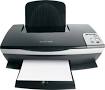 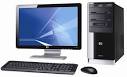 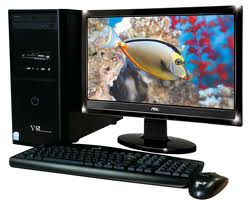 CHỦ ĐỀ 2. MẠNG MÁY TÍNH VÀ INTERNETBÀI 4: MẠNG MÁY TÍNH
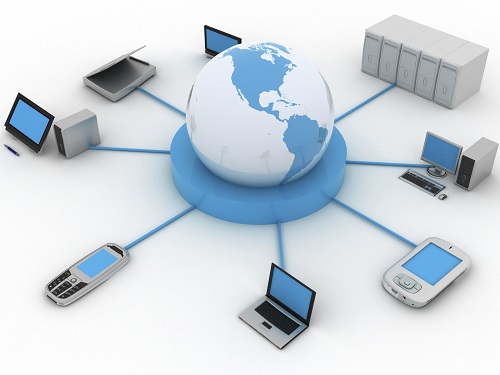 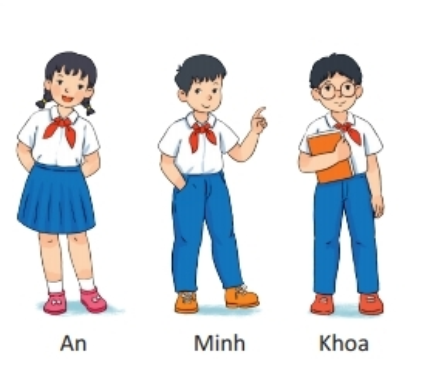 HOẠT ĐỘNG KHỞI ĐỘNG
THẢO LUẬN NHÓM( Phiếu học tập 1)
Đội 1: Em hãy kể ra một số mạng lưới, giống như mạng lưới giao thông đường bộ?
Đội 2: Những gì được vận chuyển trên mạng lưới đó?
Đội 3: Em hãy chọn các phương án trả lời đúng:
Điểm chung của những mạng lưới đó là gì?
Có nhiều thành viên        B. Chia sẻ tài nguyên
C. Kết nối các thành viên.   D. Có nhiều đường cắt nhau.
Đội 4: Đặc điểm chung của các mạng lưới đó là gì?
ĐÁP ÁN THẢO LUẬN
Đội 1
Mạng lưới đường thủy   =>

Mạng ống nước              =>
Mạng đường sắt             =>
Mạng tải điện,...             =>
Đội 2
Tàu, thuyền, ghe, xuồng vận chuyển con người và hàng hóa

Vận chuyển nước
Tàu vận chuyển con người và hàng hóa
Truyền tải và vận chuyển điện năng
Đội 3: A, B, C.

Đội 4: Tính kết nối và chia sẻ
HOẠT ĐỘNG HÌNH THÀNH KIẾN THỨC
1. Mạng máy tính là gì?
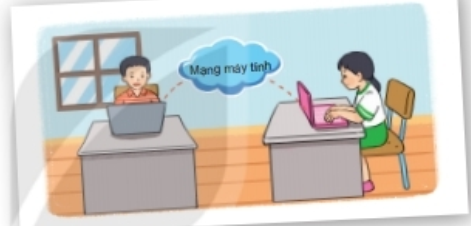 Mạng máy tính là: Hai hay nhiều máy tính và các thiết bị được kết nối để truyền thông tin cho nhau tạo thành một mạng máy tính
-   Mạng máy tính kết nối với nhau bằng dây dẫn mạng hoặc không dây.
THẢO LUẬN NHÓM( Phiếu học tập 2)
Mạng máy tính có những lợi ích gì? 
(4 tổ cùng nhau thảo luận câu hỏi như trên)
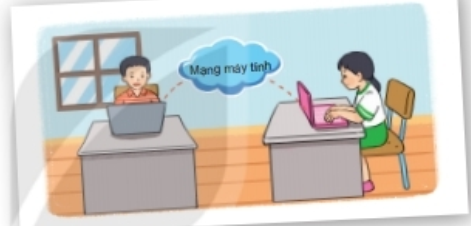 Mạng máy tính có những lợi ích:
- Dùng chung dữ liệu. Sao chép các dữ liệu từ ổ đĩa này sang ổ đĩa khác không cần ổ đĩa di động, thiết bị nhớ flash, CD-Rom…
-  Dùng chung các thiết bị phần cứng. Chia sẻ máy in, bộ nhớ, các ổ đĩa và nhiều thiết bị khác để người dung trên mạng dung chung.
- Dùng chung các phần mềm. Như các phần mềm ứng dụng….
Trao đổi thông tin.như thông qua thư điện tử, zalo.v..v...
Các em hãy quan sát hình bên (H.2.1 sgk) Cho biết thiết bị nào dung chung kết nối mạng?
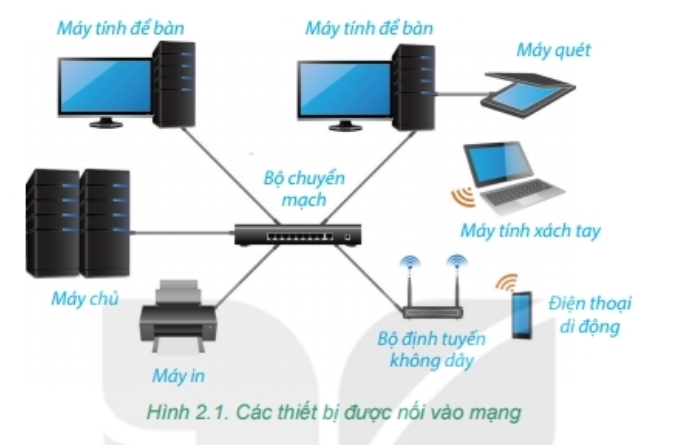 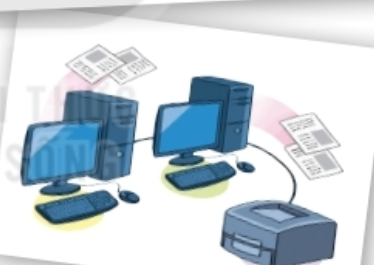 2. Các thành phần của mạng máy tính
??? Mạng máy tính xuất hiện trong mọi lĩnh vực của cuộc sống. Vậy mạng máy  tính kết nối với nhau như thế nào và có những thành phần gì?
2. Các thành phần của mạng máy tính:
Các em hãy quan sát hình bên cho biết các thiết bị được kết nối như thế nào? Qua thiết bị trung gian nào?
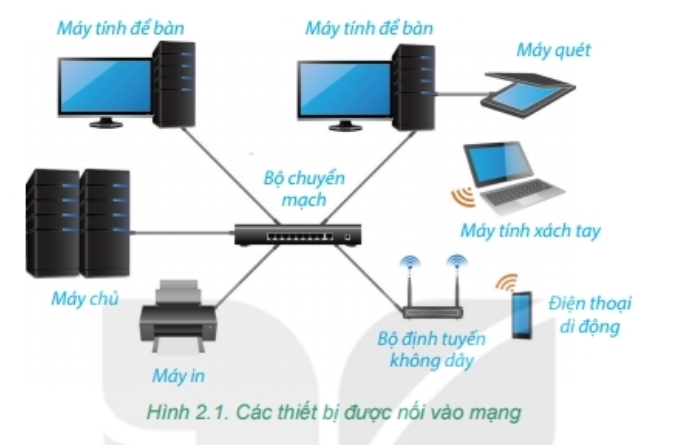 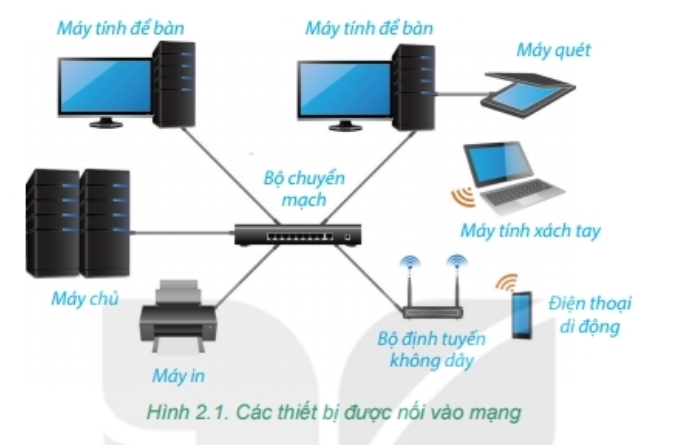 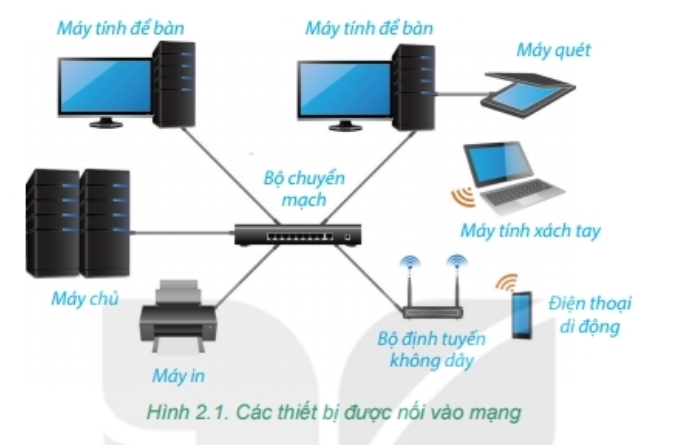 Các em hãy quan sát H.2.1 hãy cho biết tên các thiết bị  đầu cuối?
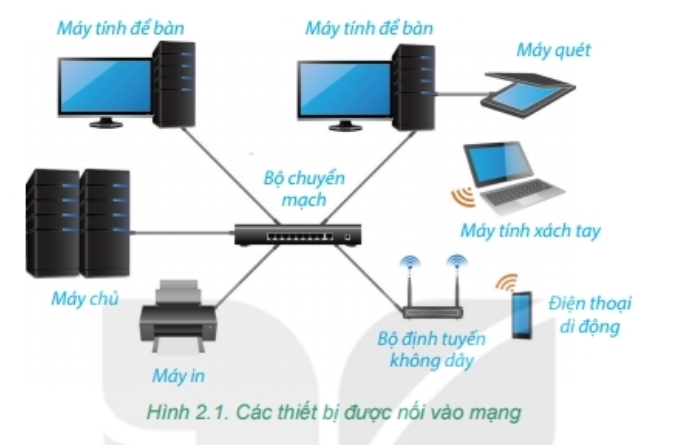 - Các thiết bị đầu cuối: máy tính bàn,máy tính xách tay, điện thoại thông minh, máy ảnh, máy quét, máy in…..
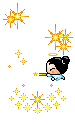 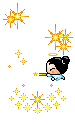 TRÒ CHƠI : THỬ TÀI HIỂU BIẾT
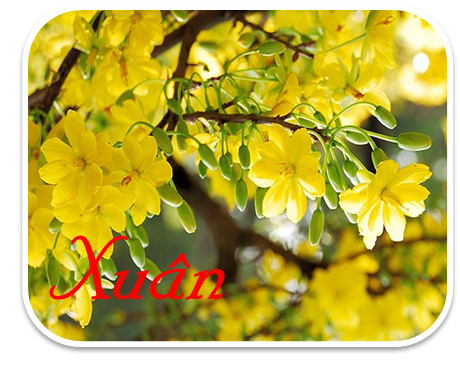 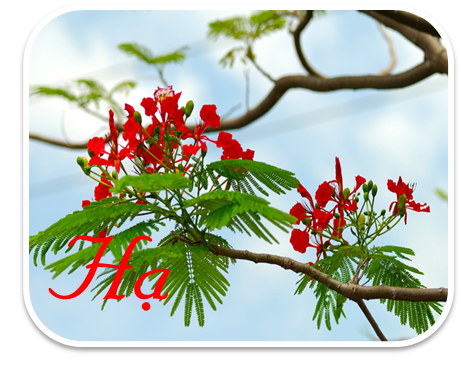 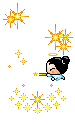 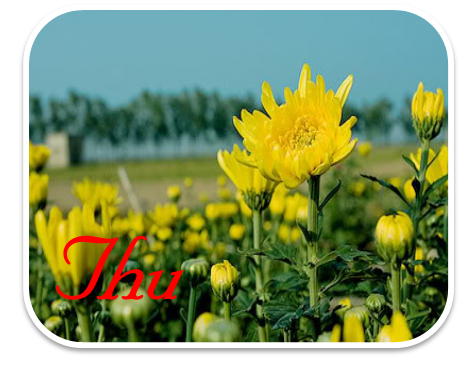 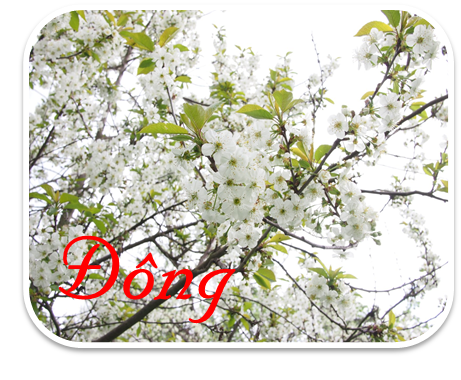 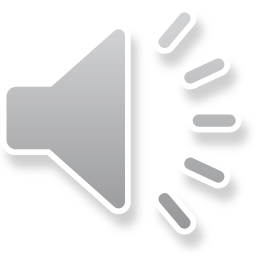 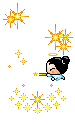 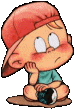 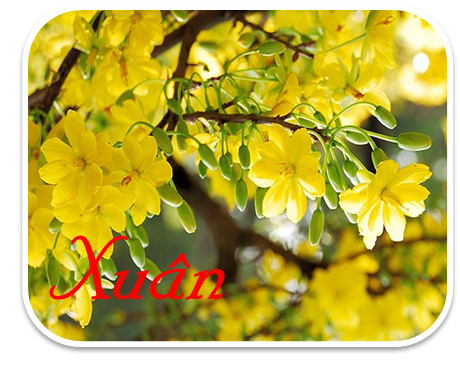 Đặt câu hỏi cho bộ phận câu được in đậm:

  Trong vườn, trăm hoa khoe sắc thắm khi mùa xuân về.
Các hãy kể tên một thiết bị kết nối?
-  Bộ chuyển mạch, máy chủ.
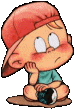 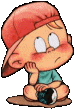 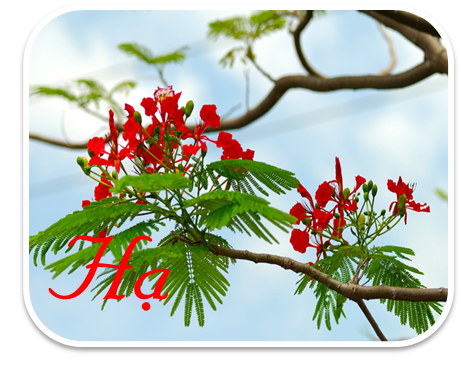 Em hãy kể tên một số cách kết nối không dây mà em biết?
- Điện thoại, máy tính xách tay
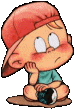 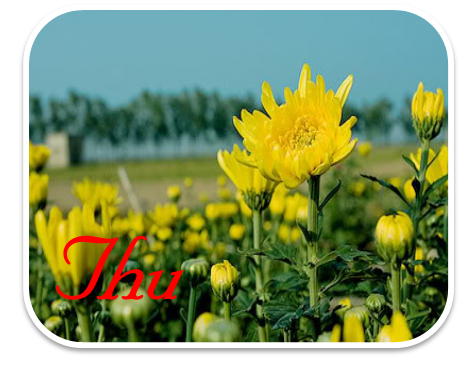 Em hãy nêu ví dụ cho thấy kết nối không dây thuận tiện hơn kết nối có dây?
- Kết nối không dây thuận tiện hơn có dây vì chúng ta có thể dễ dàng di chuyển và mang theo bất cứ đâu
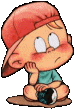 - Mạng máy tính chia sẻ những gì?
- Mạng máy tính chia sẻ: dữ liệu, thông tin, hình ảnh, âm thanh..
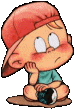 HƯỚNG DẪN VỀ  NHÀ
Học bài Phần I, II của bài 4. 
 Làm bài tập trong sách bài tập.
 Chuẩn bị phần luyện tập và vận dụng.
Trò chơi:    Ô CỬA BÍ MẬT
1
2
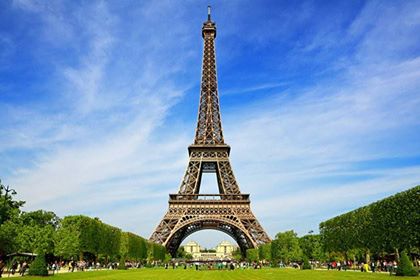 5
3
4
Câu 1. Em hãy chọn các phương án đúng. Máy tính kết nối với nhau để:
A. Chia sẻ các thiết bị
B. Tiết kiệm điện
C. Trao đổi dữ liệu
D. Thuận lợi cho việc sửa chữa.
A. Chia sẻ các thiết bị
C. Trao đổi dữ liệu
Câu 2. Em hãy chọn các phương án đúng. Thiết bị có kết nối không dây ở Hình 2.2 là:
            
A. Máy tính để bàn
B. Máy tính xách tay
C. Điện thoại di động
D. Bộ định tuyến
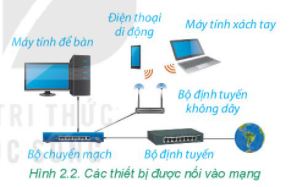 B. Máy tính xách tay
C. Điện thoại di động
Câu 3: Hãy kể 1 số tên thiết bị cuối?
Các thiết bị đầu cuối: Máy in, máy quét, máy tính để bàn, máy tính xách tay, điện thoại di động
4. Em hãy kể 1 số thiết  kết nối mạng?
-  Bộ chia Hub, bộ chuyển mạch (Switch, bộ định tuyến (Router)….
Ô cửa bí mật
HOẠT ĐỘNG LUYỆN TẬP
X
X
X
X
X
X
X
X
X
X
X
X
X
X
HOẠT ĐỘNG LUYỆN TẬP
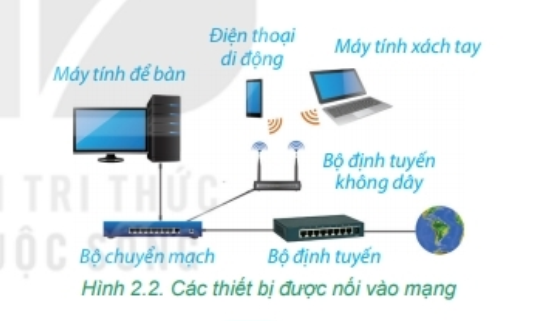 Em hãy chọn phương án đúng.
Máy tính kết nối với nhau để:
A.   Chia sẻ các thiết bị
B.   Tiết kiệm điện
C.   Trao đổi dữ liệu
D.   Thuận lợi cho việc sửa chữa.
2. Em hãy chọn các phương án đúng.
Thiết bị có kết nối không dây ở hình 2.2 là:
   Máy tính để bàn
B.    Máy tính xách tay
C.    Điện thoại di động
D.    Bộ định tuyến
HOẠT ĐỘNG VẬN DỤNG
Chuyển giao nhiệm vụ học tập
     Vận dụng các kiến thức đã học giải quyết 2 tình huống sau SGK trang 19  (về nhà làm vào vở bài tập)
     Tiết sau báo cáo
HOẠT ĐỘNG VẬN DỤNG
Vận dụng các kiến thức đã học giải quyết 2 tình huống sau: 
? TH1: Phòng thư viện của trường có 5 máy tính cần kết nối thành một mạng. Có thế có nhiêu cách kết nối ví dụ như Hình 2.3 sgk.
Em hãy vẽ hai cách khác để kết nối chúng thành một mạng.
 


? TH2:  Nhà bạn An có điện thoại di động của bố, của mẹ và một máy tính xách tay đang cùng truy cập mạng Internet. Theo em, các thiết bị đó có đang được kết nối thành một mạng máy tính không? Nếu có, em hãy chỉ ra các thiết bị đầu cuối và thiết bị kết nối.
- Các thiết bị được kết nối thành mạng. 
- Thiết bị đầu cuối gồm hai điện thoại thông minh và một máy tính xách tay. 
- Thiết bị kết nối bao gồm modem hoặc bộ định tuyến, dây dẫn
HƯỚNG DẪN HỌC TẬP Ở NHÀ
Hoàn thành phần vận dụng 
Làm bài tập 1,2,3 trong sbt,
Đọc bài tiếp theo để chuẩn bị tiết sau.